DIVI-Intensivregister
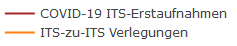 Mit Stand 22.12.2021 werden 4.500 COVID-19-Patient*innen auf Intensivstationen (der ca. 1.300 Akutkrankenhäuser) behandelt. 
In vielen Bundesländern ein hohes Plateau in der COVID-ITS-Belegung 
Nur leichter Rückgang in ITS-COVID-Neuaufnahmen mit +1.984 in den letzten 7 Tagen, bei stark angestiegene Todeszahlen pro Tag
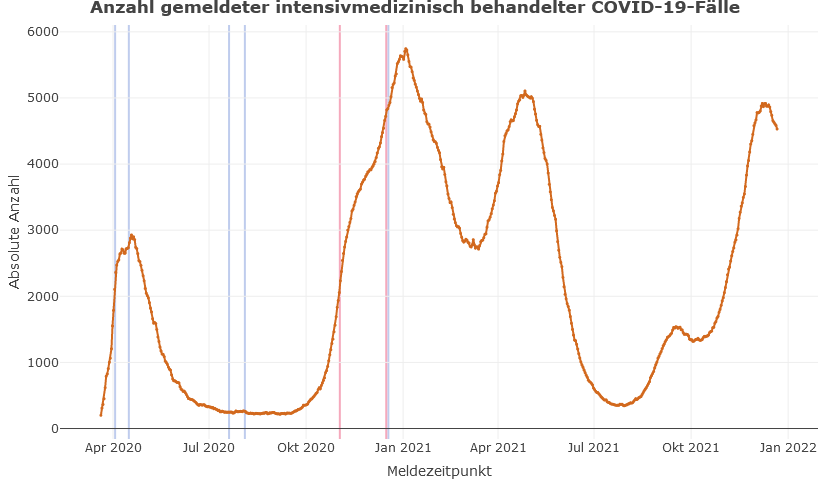 5.762
Neuaufnahmen auf die ITS  (pro Tag)
Lock-Down
Lock-Down
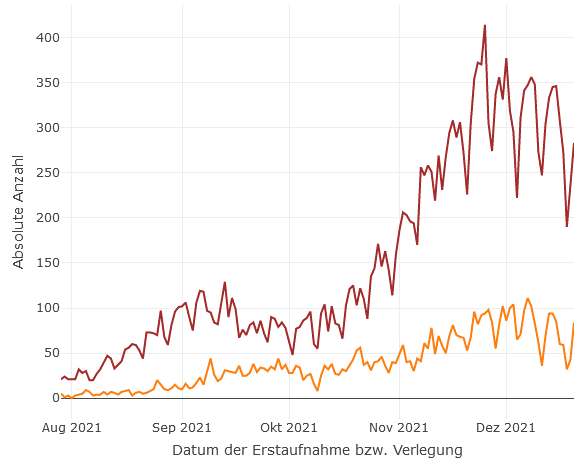 4.500
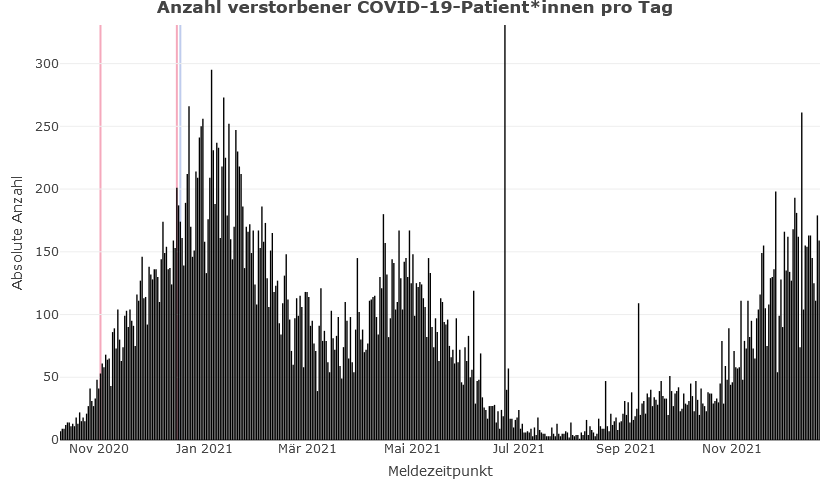 1
Datenstand: 15.12.2021
[Speaker Notes: Vorwoche Belegung: 4.822  (am 15.12)  -> Abfall ITS-Belegung zu Vorwochen  :   -322        (Vorvorwoche: -96)
Vorwoche Aufnahmen:  +2.189  -> leichter Rückgang in der Neuaufnahmen 7-Tage-Anzahl ca 200 weniger als letzter Woche
4-5 mit sinkenden Neuaufnahmen (Bayern, Berlin, NI, SA, He, SH)),  Rest eher gleichbleibende Neuaufnahmen, und oft nachziehende Todeszahlen]
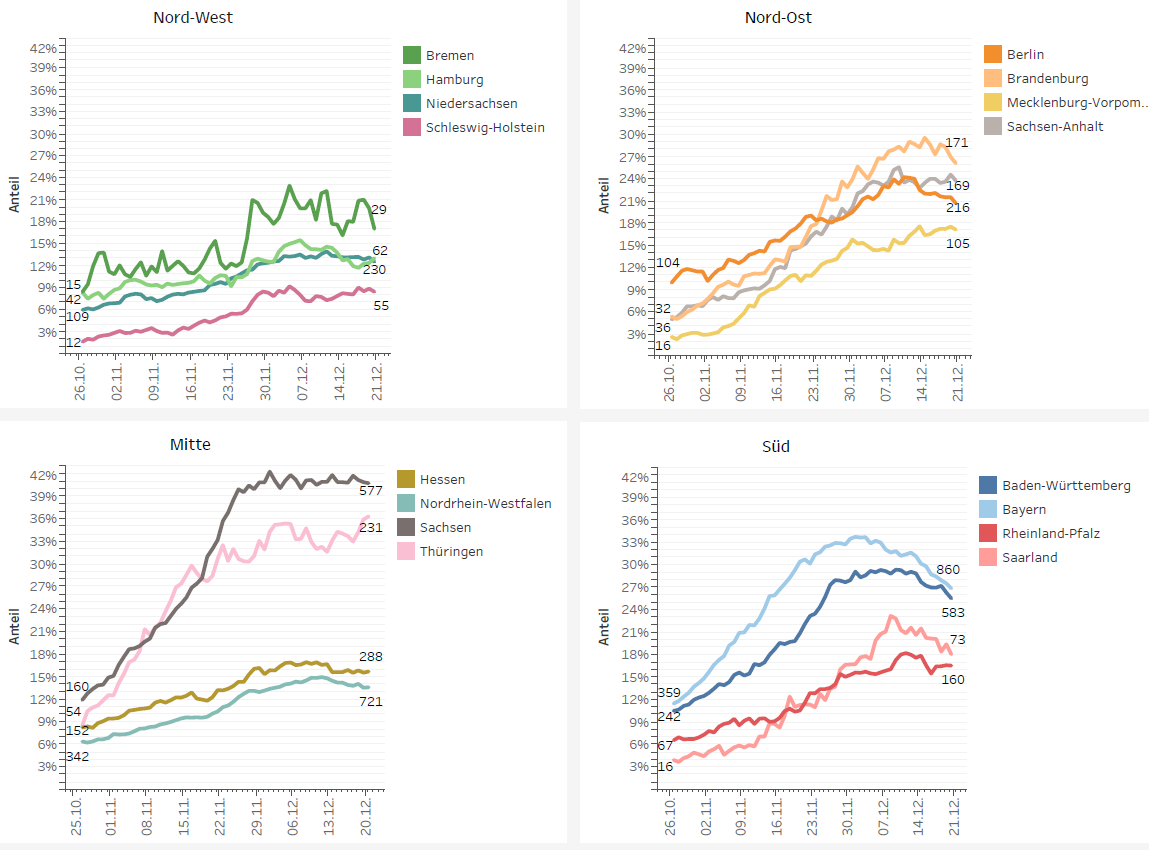 Anteil der COVID-19-Patient*innen an der Gesamtzahl betreibbarer ITS-Betten (* letzte 8 Wochen)
Datenstand:  21.12.2021
[Speaker Notes: - 7 BL > 20%- 15 Bl > 12%]
Uni-/Maximal-Versorger
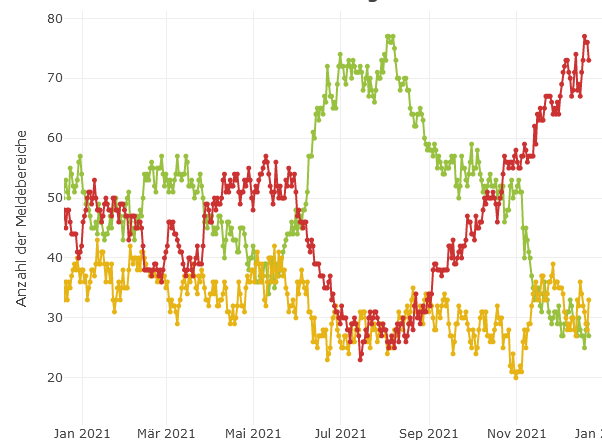 Behandlungsbelegung COVID-19 nach Schweregrad
Einschätzung der Betriebssituation: 70% der ITS teilweise oder ganz eingeschränkt
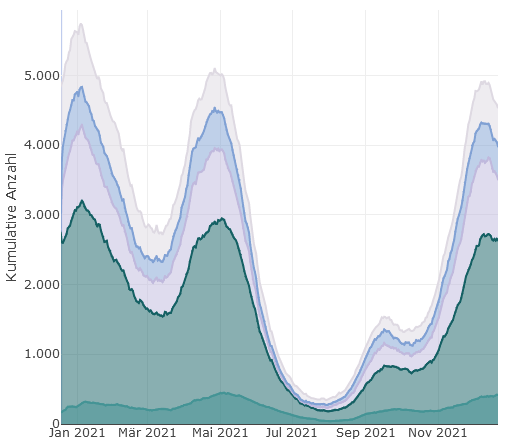 Schwerpunktversorger
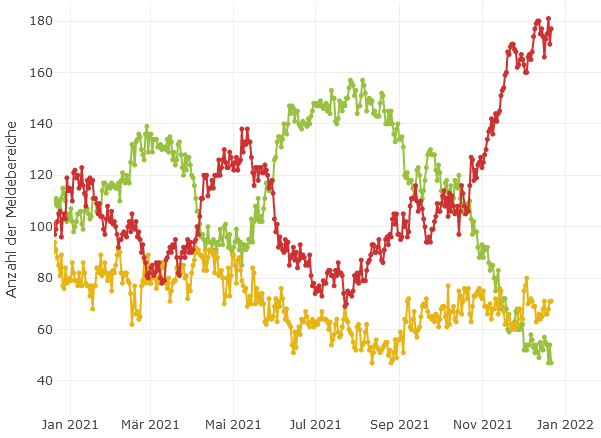 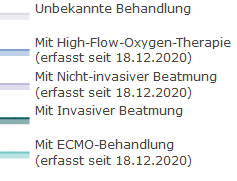 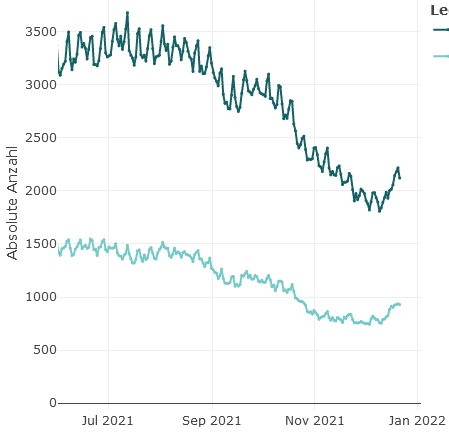 Freie Beatmungskapazitäten
Grund-Regelversorger
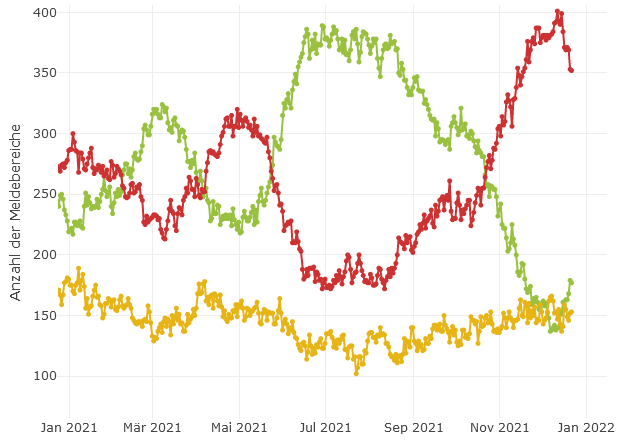 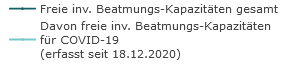 Altersgruppen Entwicklung  (absolut)
217
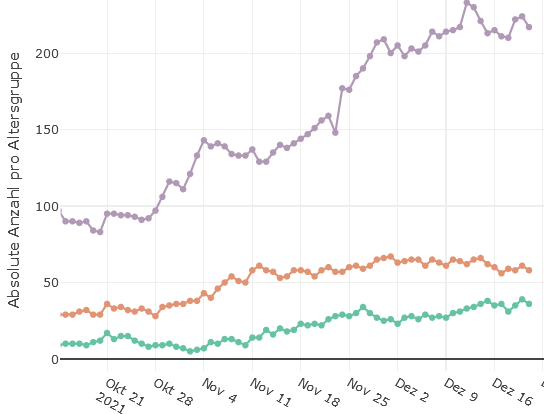 58
36
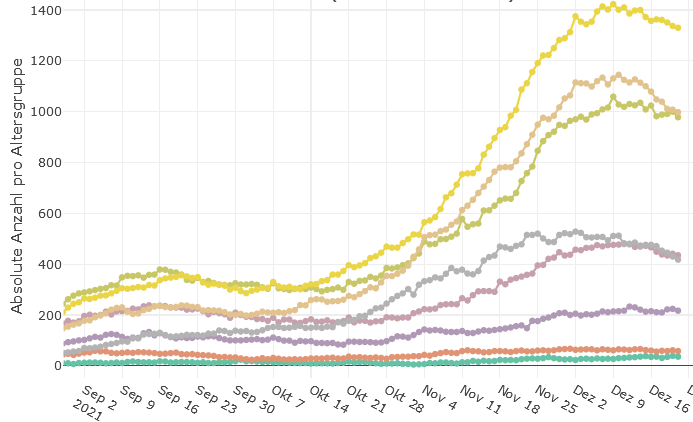 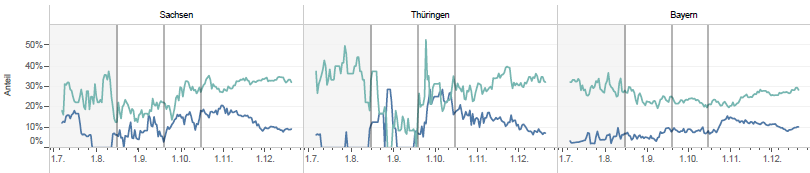 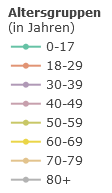 Prozentualer Anteil 60-69 Jährige im Vgl. zu 80+ Jährige COVID-Patienten auf ITS
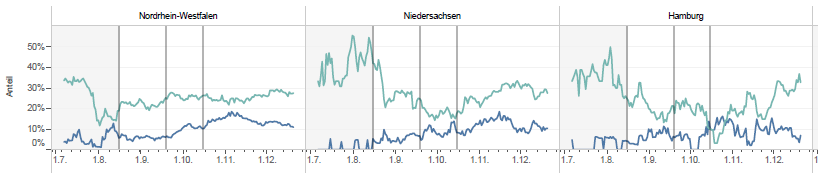 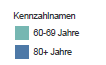 [Speaker Notes: 63,1% über 60J in aktueller ITS-Belegung
Anteil Belegung der 60+ Jährigen steigt prozentual (rechte Graphik)
Alle Altersgruppen steigen in absoluten Zahlen an (auch die unter 18, kleine Zahl aber auch nun bei 28!), besonders starke Anstiege ab 40+, extrem starke Anstiege in Gruppe 60-69 (gelb) und 70-79 (braun)]
SPoCK: Prognosen intensivpflichtiger COVID-19-Patient*innen
Deutschland
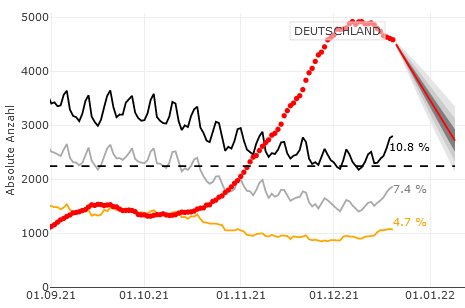 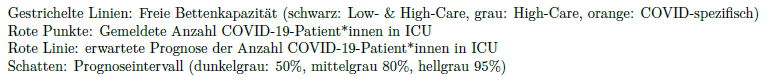 Länder (nach Kleeblättern) mit Kapazitäts-Prognosen:
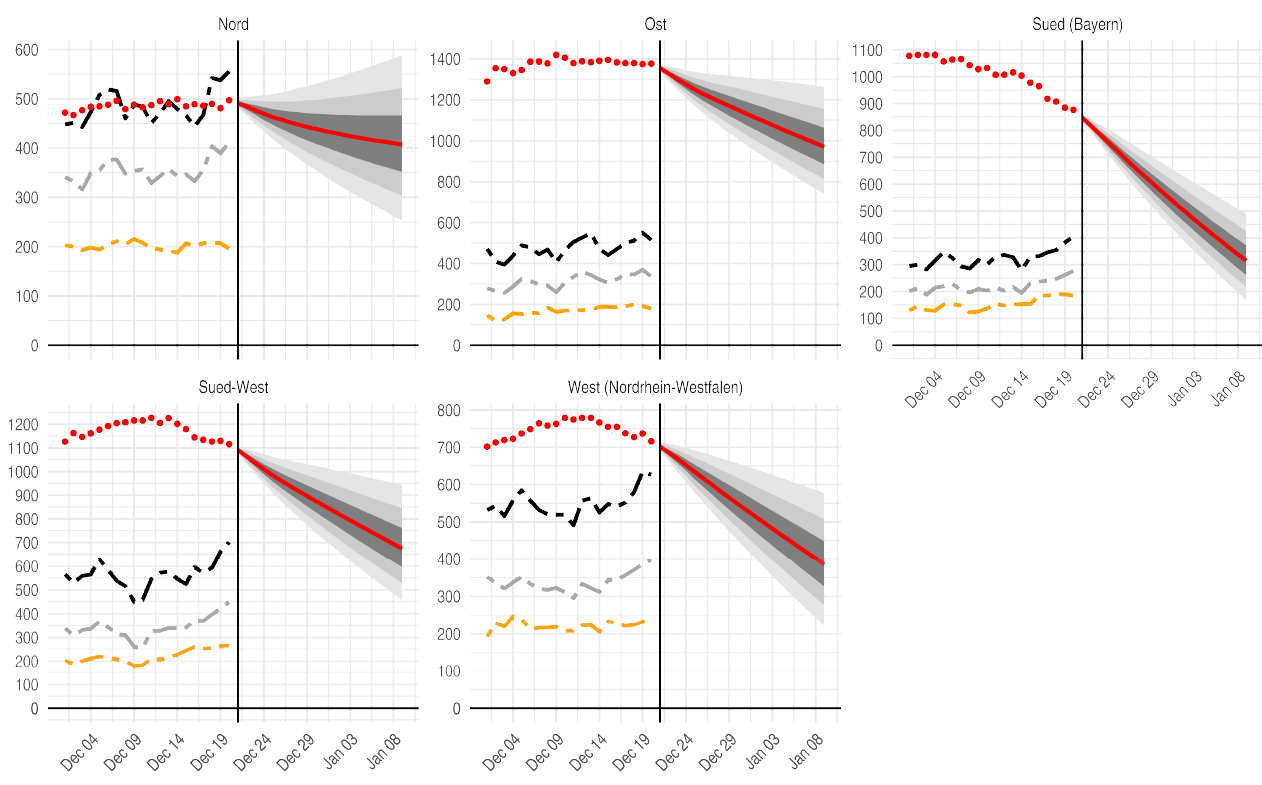 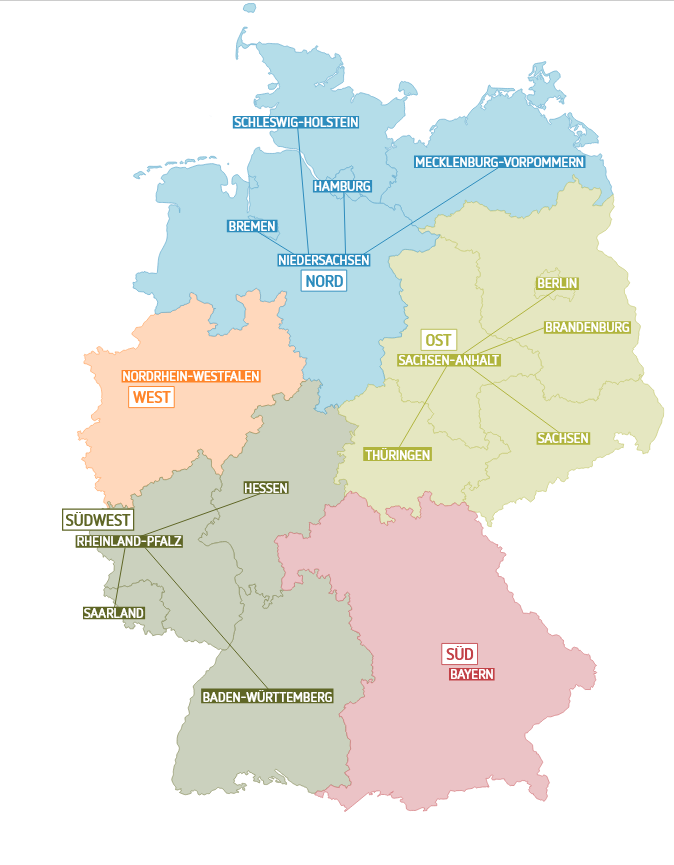 Kleeblatt Zuordnungen
[Speaker Notes: Prognosen für die nächsten 20 Tage!Hierbei ist zu beachten, dass dies die Trends anzeigt wenn der jetzige Zustand und Trend sich fortsetzt (sprich keine Maßnahmen oder andere Effekte die nächsten Tage einsetzen).  Verlässlich sind also va eher die nächsten 10 (!) Tage der Prognose]